WiGe lokale WirtschaftKleinmengenlogistik in Berggebieten
© Haupt Verlag
Silke Zöllner
silke.zoellner@hslu.ch
2. Mai 2025
Page ‹Nr.›
Verständnis des Projekts
Kleinproduzierende von Berg- und Regionalprodukten koordinieren & transportieren geringe Volumen in hoher Frequenz durch den Kanton Luzern, Problematik der Kleinmengenlogistik im B2B Bereich (unnötige Wege, unnötig hoher Zeitaufwand/Kosten).

Absicht: Durch Optimierung der Logistik Ressourcen zielführender einsetzen. Lokale Akteure vernetzen, um CO2 einzusparen und im Sinne der Kreislaufwirtschaft nachhaltiger zu wirtschaften.

Fragestellung: Wie könnte ein bedürfnisorientierter B2B-Marktplatz für das gesamte Luzerner Nahrungsmittel-Ökosystem unter Berücksichtigung der Netzwerklogik aussehen, welcher:
Qualitätsprodukte aus dem Kanton an einem Ort bündelt
die entsprechenden Logistik- und Servicedienstleistungen abdeckt
den Kleinproduzierenden einen Mehrwert bietet
Doppelspurigkeit zur bestehenden Initiativen vermeidet?
2. Mai 2025
Seite 2
[Speaker Notes: Projekt ganz am Anfang]
Verständnis des Projekts
Projektidee steht erst ganz am Anfang
Bundesamt für Landwirtschaft mit dem Programm QNaV (Förderung von Qualität und Nachhaltigkeit)
NRP-Umsetzungsprogramm des Kantons Luzern 2024-2027 (Fokus auf nachhaltigen Wertschöpfungsketten und Kooperationen zur Stärkung der lokalen Wirtschaft).

Ausgangslage: Heutiges Luzerner Nahrungsmittel-Ökoystem auf Anbieterseite stark fragmentiert, räumlich und strukturell.
2. Mai 2025
Seite 3
Verständnis des Projekts
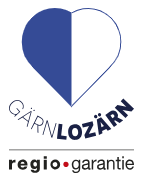 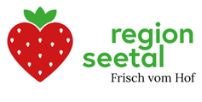 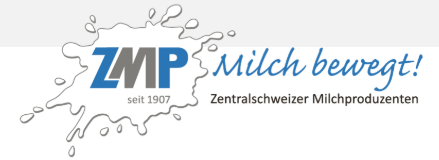 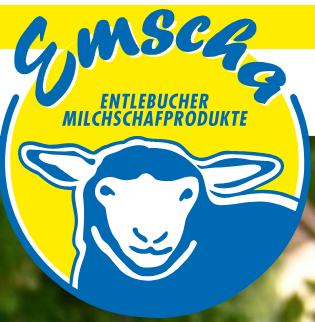 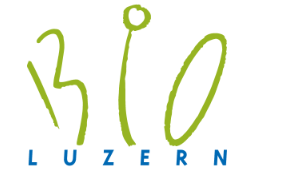 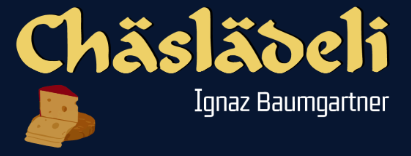 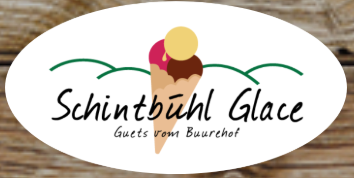 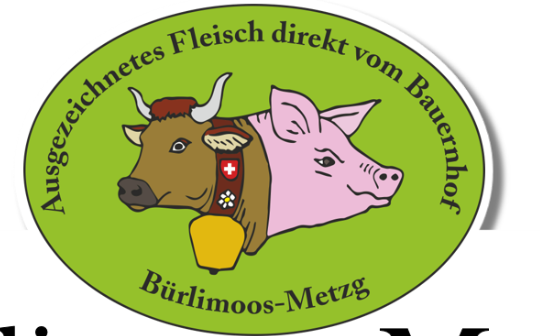 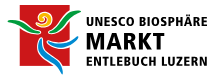 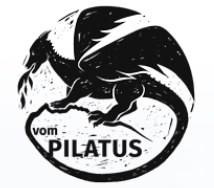 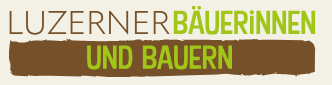 2. Mai 2025
Seite 4
[Speaker Notes: Jede Menge Kleinproduzierende, Verbände und Initiativen aller Grössen.
Bsp vom Pilatus: Regionalprodukt muss in Horw, Alpnach, Hergiswil, Kriens, Malters oder Schwarzenberg hergestellt werden. 6 Produzenten, Projekt entstand in Zusammenarbeit mit LuzernPlus.]
Erfahrungen & Learnings
Geografisch abgegrenzte Regionen funktionieren gut
Kurze Fördergefässe nicht geeignet, braucht >2 Jahre, bis Plattform finanziell läuft

Bsp. Biosphäre Markt AG: entstand aus Projekt zur Regionalen Entwicklung PRET
Handel innerhalb der Region Entlebuch wird selbst gemacht, Kleinmengenlogistik. Handel ausserhalb der Region über Plattform, z.B. an Grossgastro oder Grossverteiler wie Migros, Coop Zentralschweiz-Zürich. 
Plattform leistet alles in einem: elektronische Rechnungsstellung, Qualitätssicherung, Stornierungen usw.
2. Mai 2025
Seite 5
[Speaker Notes: Organisationform der Biosphäre Markt AG: Produzenten halten grössten Aktienanteil, daneben auch Gemeinden und das Landwirtschaftsforum]
Herausforderungen & Chancen
Dilemma
Kleine Player
Ressourcen fehlen überall, aber insbesondere bei ihnen
Keine zeitliche Kapazität, keine finanziellen Mittel für Plattformentwicklung
Würden am Meisten von einer Plattform profitieren, aber: B2B braucht grössere Mengen
vs
Grosse Player
Haben sich bereits selbst in ihrer Region organisiert
Haben grundsätzlich Interesse an der Idee, werden nicht von sich aus aktiv
2. Mai 2025
Seite 6
[Speaker Notes: m]
Lösungen & Perspektiven
Umgang mit diesem Dilemma?
Welche Chancen bestehen, diese Herausforderungen zu bewältigen?
Wer entwickelt die lokale Wirtschaft?
Ähnliche Erfahrungen aus anderen Bereichen der lokalen Wirtschaft?
2. Mai 2025
Seite 7